Team Israel
Between Strategy and the Campaign of Reality
Political Security Simulation
26  February 2019
Team Members
Defense Minister
Col. Itzik Cohen
Head of State
Lt. Col. Inbal De-Paz
The Team Secretary
Mrs. Rachel Shani
Speaker 
Lt. Col. Samuel Bomndil
The Envoy of the Prime Minister
Colonel Chen Almog
Foreign Minister
Colonel Shai Chen Hanuna
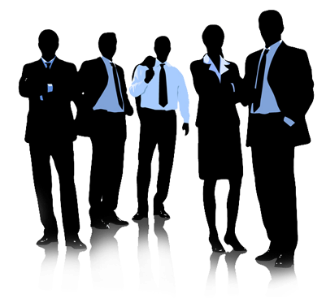 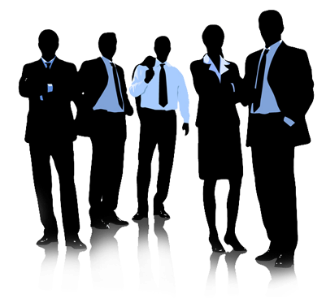 Milestones in the Process
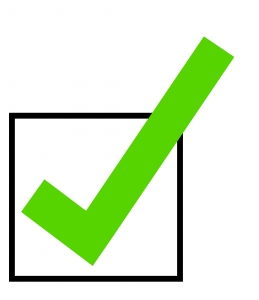 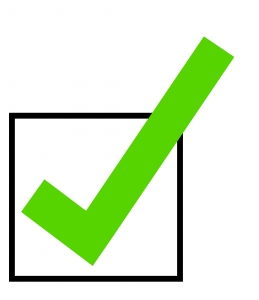 Self-knowledge
Get to know key players
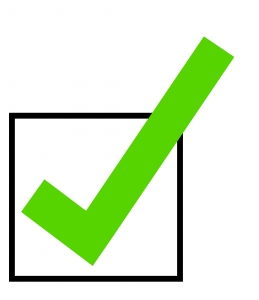 Knowledge of key opponents
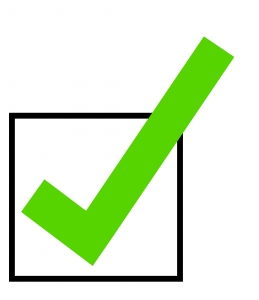 Work according to the design approach
(Genealogy, shift, perception)
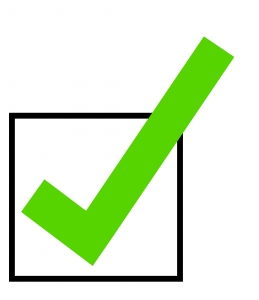 Strategy, campaign and knowledge map
Knowledge map 
Interests - global, regional, local
Against the Israeli-Palestinian conflict and the scenario
Israel
The State of Israel, Jewish, democratic, secure and moral, within recognized borders, has international legitimacy based on a solid Jewish majority
Maintaining the unity of the people
The United States as a significant force in the region
Increasing physical presence and balance to Russian power
Changing regional reality
Stabilization of the Palestinian Authority Governance and Economics
In order to remove the threat on the border of the state
A democratic Jewish state
Requires separation from the Palestinians (two states for two peoples)
End of Claims
Ending the conflict as a vision for generations, an end to violence
Recognition of Israel as the state of the Jewish people
(By all the Arab countries)
Solution to core problems
Jerusalem, refugees, territories
National security on all levels
Strengthening national defense, strengthening the economy, political empowerment, and social resilience
[Speaker Notes: ערביי ישראל – האם יש מקום לשקול העברת שטחים מאוכלסים, מה תהיה ההלשכה של מהלך כזה על יחסי יהודים ערבים במדינת ישראל?
חיזוק הכלכלה – סיוע אמריקאי, איחוד, שוק המתונות, רידוד הצורך בהשקעה ביטחונית?
חוסן חברתי –]
Offset Against Players
USA
Get step access
Reliance on arguments of historical justice and values
Ending the conflict in a comprehensive solution
Attitudes based on interests and practical legitimacy
PA
Exploiting the window of opportunity in the negotiations
Strengthening Hamas
There is no partner
Refusal to initiate or stop the R & D
Hamas
A desire not to be left behind / lever to improve status
PA as a possible outcome
No potential partner / No partner for a comprehensive arrangement
The PA as a political rival
Russia
The United States is not an ally and a single major player
Has an influence on Turkey as the author of Hamas
Prevents economic interests
Has an influence on Shi'ism
Offset Against Players
With independent interests, mainly in light of competition with Saudi Arabia over the status  against the US 
Limited mediation capacity in light of Hamas' tension
Egypt
Has an economic interest "to align with the United States“
A relevant and effective bridge between the PA and Hamas
Jordan
Independent interests (not working for us)
The intensity of the effect is diminishing
Pro Israelis 
Influence factor on the Authority
Turkey
Willpower to participate in the process
Influence on Hamas, the Sunni Authority
A marginal player
Moderate effect
EU/UN
War on Security Council resolutions
Opposition to Israeli policy in the territories and continued construction
Will not oppose a move that promotes two states
Fundraising for investments on the Palestinian side
Relevancy gap or grand master plan?
-"Status Que"
-Managing the conflict on separate fronts- Responding to escalations / countermeasures
- A formative reality of one state
- Difficulty separating and separating Gaza from the West Bank
- The need to respond to strategic interests
Political vacuum
2019
"Our situation has never been better?"
Deal century - a comprehensive solution
There is no partner / step approach
2013-2014
2007-2008
[Speaker Notes: צורך במתן מענה רלוונטי לאינטרסים האסטרטגיים של ישראל, ולא רק לאינטרסים המידיים בכל עת שמתרחשת הסלמה - הגדרת יעדים מדיניים ברורים

פיגועים בגדה המערבית ושמירה על הרגיעה ברצועה

שחיקת ההרתעה מול חמאס, בעוד הארגון "נהנה" מפירות הרגיעה ברצועה ובמקביל יוזם פיגועי טרור בגדה המערבית

פוטנציאל הסלמה

השלמה עם שלטון חמאס, והחלשת הרשות

אין מענה רלוונטי לאינטרסים האסטרטגיים של ישראל במסגרת המו"מ

לא ניתן להתניע מהלך בינלאומי רחב ומשמעותי של שיקום רצועת עזה ללא מעורבות של הרש"פ

לא ניתן לגבש הבנות עם חמאס, מבלי לשקלל את ההשפעות של מהלך כזה על הרשות

מיהו הפרטנר הרצוי לישראל ואיך להתנהל מולו/מול שניהם]
Taking the initiative to shape a stable future for Israel
"Not how everyone runs and wins, but how everyone 
wins together“
Lt. Gen. Aviv Kochavi  14/2/19))

Iron Wall with the US-Jordan-Egypt-Saudi Arabia(Russia)  - To create an understanding of the PA and Hamas that it is worthwhile for them to join the process in order to maximize interests and avoid the price of not joining (creating a consciousness of no choice)
Maximize interests
Initiative, negotiations, and the creation of Israeli interests against the principles of the outline
[Speaker Notes: ישראל תיצור את התנאים למציאות של שתי מדינות לשני עמים, תסייע לחיזוק הכלכלה,
התשתיות והביטחון ברשות הפלסטינית, תגייס תמיכה בינלאומית ואזורית להשגת הסדר,
ובמקביל תשמור לעצמה את החופש למהלכי היפרדות עצמאיים אם המגעים לא יישאו פרי inss

פעולה עצמאית
לעצב מציאות אסטרטגית משופרת לישראל גם בהיעדר נכונות פלסטינית]
The American Prisoner Dilemma
[Speaker Notes: ישראל תיצור את התנאים למציאות של שתי מדינות לשני עמים, תסייע לחיזוק הכלכלה,
התשתיות והביטחון ברשות הפלסטינית, תגייס תמיכה בינלאומית ואזורית להשגת הסדר,
ובמקביל תשמור לעצמה את החופש למהלכי היפרדות עצמאיים אם המגעים לא יישאו פרי inss

פעולה עצמאית
לעצב מציאות אסטרטגית משופרת לישראל גם בהיעדר נכונות פלסטינית]
The Principles of the Campaign
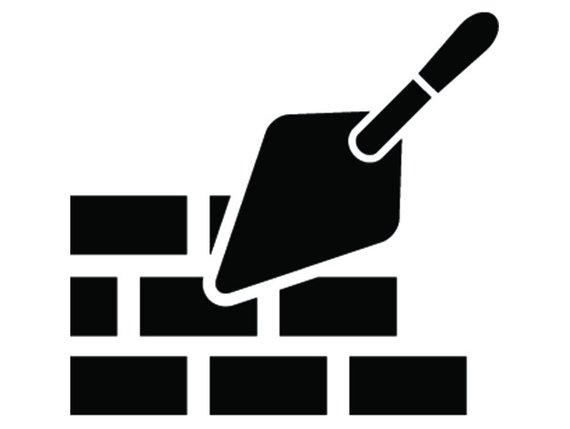 Striving to resolve the conflict
Reinforcing security aspects
Seeking to influence before the publication of the proposed outline
We are talking and working with one Palestinian entity
Gaza as an essential part of the agreement in 
stopping the strengthening of Hamas
Building a security axis against Iran and terrorism in the Middle East
Strengthening international and regional legitimacy and status
[Speaker Notes: ישראל תיצור את התנאים למציאות של שתי מדינות לשני עמים, תסייע לחיזוק הכלכלה,
התשתיות והביטחון ברשות הפלסטינית, תגייס תמיכה בינלאומית ואזורית להשגת הסדר,
ובמקביל תשמור לעצמה את החופש למהלכי היפרדות עצמאיים אם המגעים לא יישאו פרי inss

פעולה עצמאית
לעצב מציאות אסטרטגית משופרת לישראל גם בהיעדר נכונות פלסטינית]
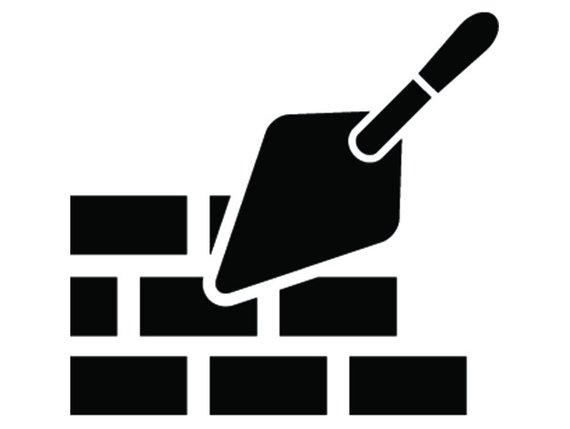 The Principles of the Campaign
Facing the  Israel

This is where we wanted to arrive at- an opportunity that wont come back again, stronger than ever and with a strategic partner

Highlighting achievements / profits that don’t amount to zero - do not cause the Palestinians to withdraw

Facing the political arena - maintaining stability that will allow progress
Facing the US

An attempt to influence pre-set principles (look surprised) 

In an open and positive way towards the initiative, without committing to the principles

Privately - passing messages about the interests to be defended and a reminder of why American interests are involved

Strengthening aid
[Speaker Notes: ישראל תיצור את התנאים למציאות של שתי מדינות לשני עמים, תסייע לחיזוק הכלכלה,
התשתיות והביטחון ברשות הפלסטינית, תגייס תמיכה בינלאומית ואזורית להשגת הסדר,
ובמקביל תשמור לעצמה את החופש למהלכי היפרדות עצמאיים אם המגעים לא יישאו פרי inss

פעולה עצמאית
לעצב מציאות אסטרטגית משופרת לישראל גם בהיעדר נכונות פלסטינית]
Pre-set Principles for Israeli Interest?
look Surprised!
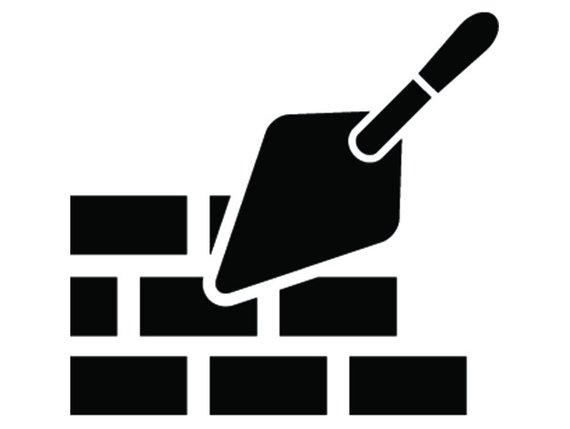 The Principles of the Campaign
Against the PA

Using slow pressure in order to recruit them to join the process (with American assistance)
Leverage if they do not join the initiative
A pressure cooker in front of a negative position
Appeal to the people / moderate elements in the PA
Against Hamas

The use of slow pressure in order to recruit them to join the process under the principle of one entity

Leverage towards the positions

Attempting to use Qatar as an influential factor
The increased motivation of extremist elements to carry out terrorist attacks - a broad security deployment
Towards the Arab states
Based on the cooperation existing in putting pressure on the PA and Hamas
[Speaker Notes: קטאר – שימוש בהמשך]
The Dilemma of the Palestinian Prisoner
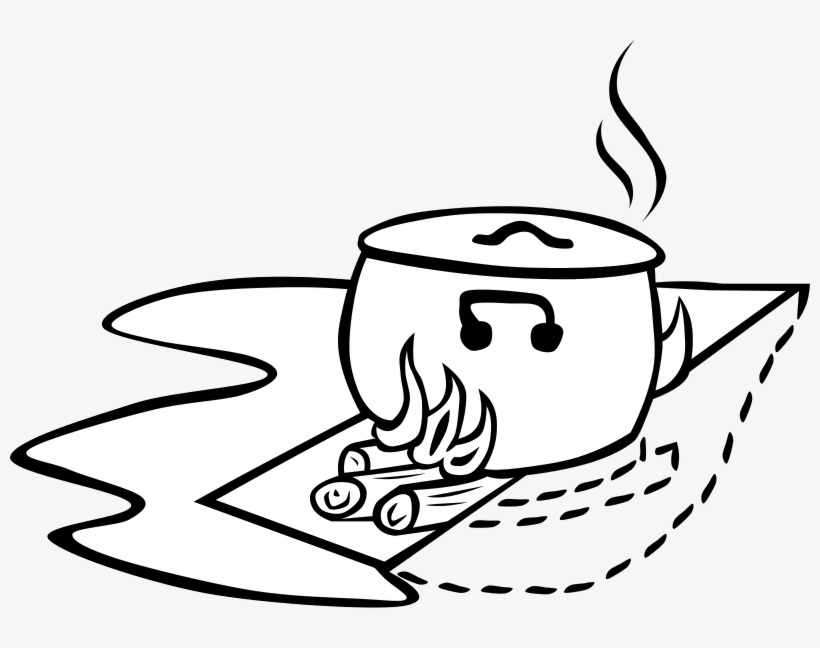 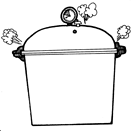 What is the Authority's position?
Yes
No
What is Hamas' position?
What is Hamas' position?
Yes
Yes
No
No
A pressure cooker on Judea and Samaria easements for Hamas
Double pressure cooker
Pressure on Hamas and easy on the restrictions in the Judea and Samaria
The easing of restrictions in both sectors
[Speaker Notes: ישראל תיצור את התנאים למציאות של שתי מדינות לשני עמים, תסייע לחיזוק הכלכלה,
התשתיות והביטחון ברשות הפלסטינית, תגייס תמיכה בינלאומית ואזורית להשגת הסדר,
ובמקביל תשמור לעצמה את החופש למהלכי היפרדות עצמאיים אם המגעים לא יישאו פרי inss

פעולה עצמאית
לעצב מציאות אסטרטגית משופרת לישראל גם בהיעדר נכונות פלסטינית]
[Speaker Notes: ישראל תיצור את התנאים למציאות של שתי מדינות לשני עמים, תסייע לחיזוק הכלכלה,
התשתיות והביטחון ברשות הפלסטינית, תגייס תמיכה בינלאומית ואזורית להשגת הסדר,
ובמקביל תשמור לעצמה את החופש למהלכי היפרדות עצמאיים אם המגעים לא יישאו פרי inss

פעולה עצמאית
לעצב מציאות אסטרטגית משופרת לישראל גם בהיעדר נכונות פלסטינית]
[Speaker Notes: ישראל תיצור את התנאים למציאות של שתי מדינות לשני עמים, תסייע לחיזוק הכלכלה,
התשתיות והביטחון ברשות הפלסטינית, תגייס תמיכה בינלאומית ואזורית להשגת הסדר,
ובמקביל תשמור לעצמה את החופש למהלכי היפרדות עצמאיים אם המגעים לא יישאו פרי inss

פעולה עצמאית
לעצב מציאות אסטרטגית משופרת לישראל גם בהיעדר נכונות פלסטינית]
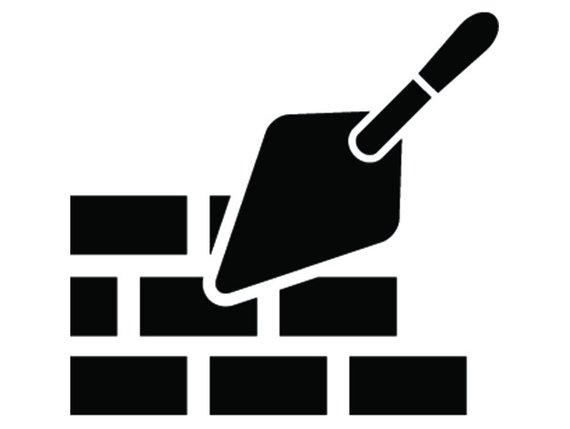 The Principles of the Campaign
Towards the International Community

A process of awareness based on Israel's joining the negotiations process
Support for the refusal of the PA and Hamas officials to join the process
Unexpected players (Turkey, Qatar, Syria) have significant influence capabilities that can be exploited
Towards Russia

Integration into the process
American leadership in the Palestinian arena
The continuation of direct conduct in northern contexts (a view towards the day after the opening of regional stability in the north)
[Speaker Notes: ישראל תיצור את התנאים למציאות של שתי מדינות לשני עמים, תסייע לחיזוק הכלכלה,
התשתיות והביטחון ברשות הפלסטינית, תגייס תמיכה בינלאומית ואזורית להשגת הסדר,
ובמקביל תשמור לעצמה את החופש למהלכי היפרדות עצמאיים אם המגעים לא יישאו פרי inss

פעולה עצמאית
לעצב מציאות אסטרטגית משופרת לישראל גם בהיעדר נכונות פלסטינית]
The Principles of the Campaign
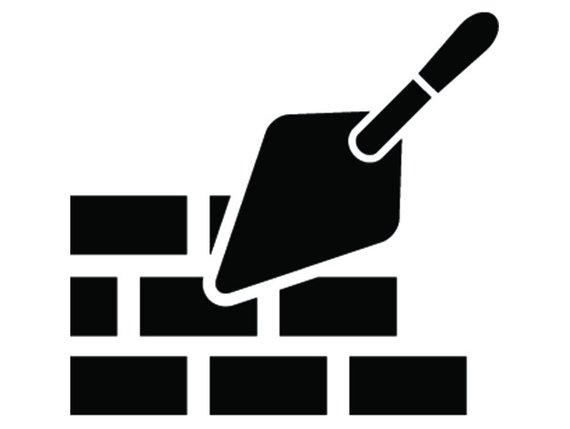 A Conscious Effort

Inward - a window of opportunity to maximize the interests of the State of Israel
Towards the United States - commitment to the process and to the strategic partnership with the two parties
With regard to the Palestinians, the State of Israel views the PA as leading the process on their part
Towards Russia - Russia is seen as a force for shaping and stabilizing the region
Towards Jordan - Israel views Jordan continues to hold its important role in preserving the holy places
Towards Egypt - Israel views Egypt as a factor with regional influence and is a significant partner in the process
Towards Saudi Arabia - are expected to become a dominant factor in the process
Towards the international arena - positioning Israel as a promoter of the process and strengthening the coalition
[Speaker Notes: מאמץ תקשורתי מותאם בכל הגזרות
מצפן ולמולו תוכנית תודעתית ותקשורתית מתאימה]
accomplishments
Maximizing interests
Between strategy and reality
ללא שינוי באסטרטגיה ומערכה
[Speaker Notes: קואליציה
ארה"ב כמובילה
תראה מופתע
תגובה רק במקרים מתאימים, ולא תגובה לכל רעש קטן]
The learning process
[Speaker Notes: במיוחד לאור הקושי לשחק את עצמך (בהעדר ניתוק רגשי)
שלב המחשב אפשר עקביות בחלק המעשי וללא טעויות ברמת העקרונות והמערכה
דברים לא נפלו בין הכסאות]
Insights